Bringing Life to our program with NSP II funding
Chesapeake College Nursing
Overview
Assistance for Major Program Challenges
Declining NCLEX Scores
An overall decrease in well-qualified applicants (recruitment piece of grant funding)
Accepting more and more marginally qualified applicants (data r/t admission points)
Increasing success of marginal students (retention piece of grant)
Associates to Bachelors Pathway
Overview
Retention-APC Coordinator
Progress Report
A to B
Recruitment
Our goal is to provide several different opportunities to serve our students and to better prepare those students entering our nursing program. By providing these outreach opportunities we are providing a seamless transition from high school to pre-nursing at Chesapeake to nursing school.
What’s New in Chesapeake Nursing
Nurse Neighborhood
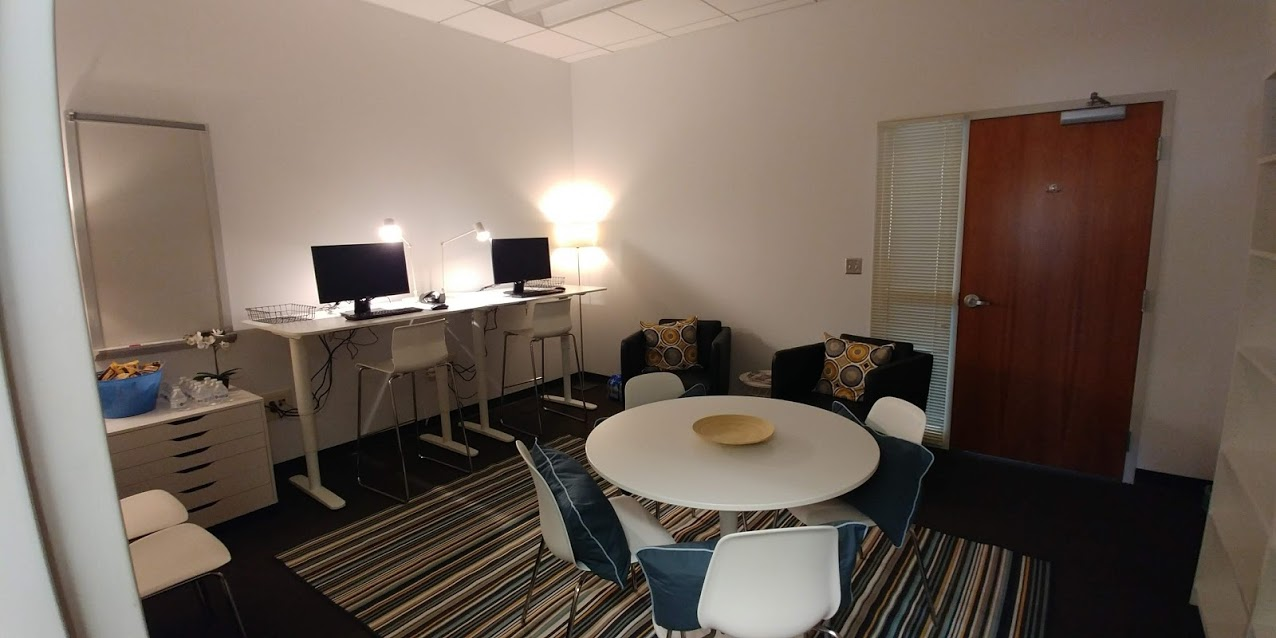 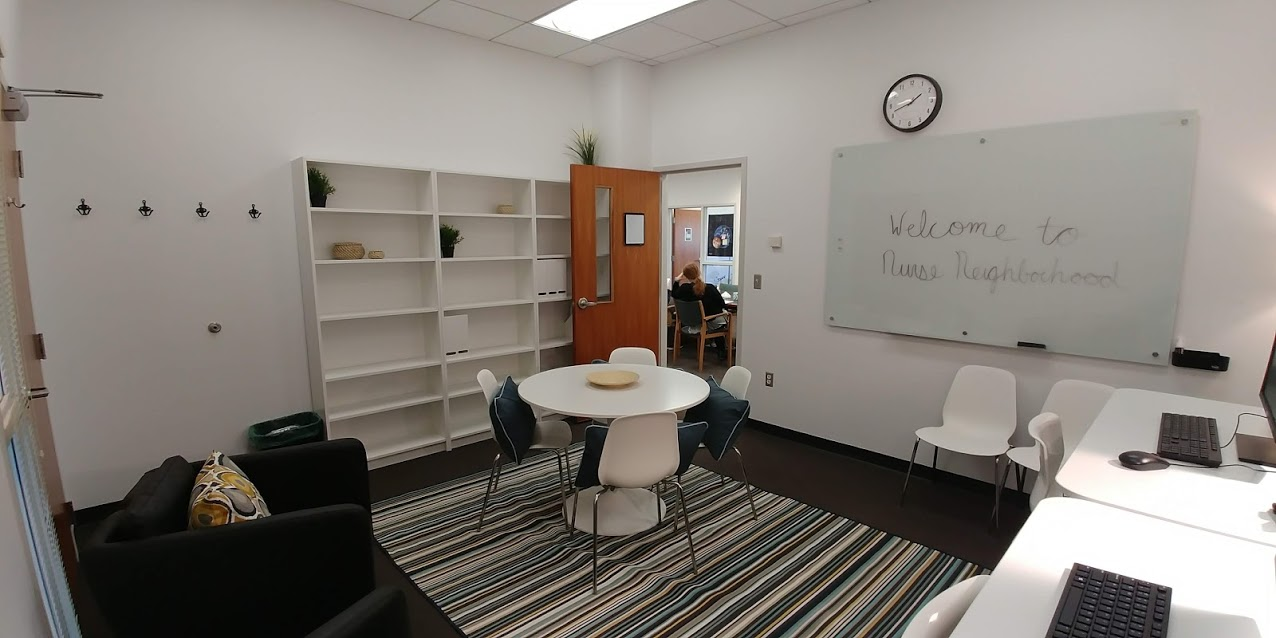 Professional Development Opportunities
Yearly Nursing Colloquium for local Nursing educators to enhance their knowledge and skills and better prepare nursing students for the profession.
Marianne Jefferys
Melissa Geist

Guest Speakers invited to assist Chesapeake College Nursing Faculty better assist the students.
Lydia Zager and Loretta Manning from “I Can Publishing”
Sylvia Rayfield
Exam Review 
Guided faculty with steps to increase the rigor and complexity of exam items
CNE prep
One faculty member attended and successfully passes exam